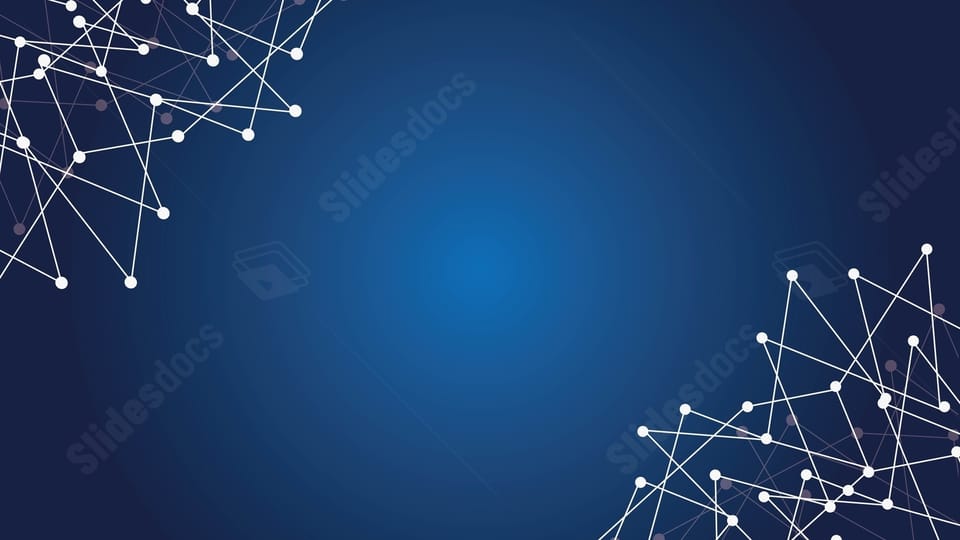 Etapas de investigación digital
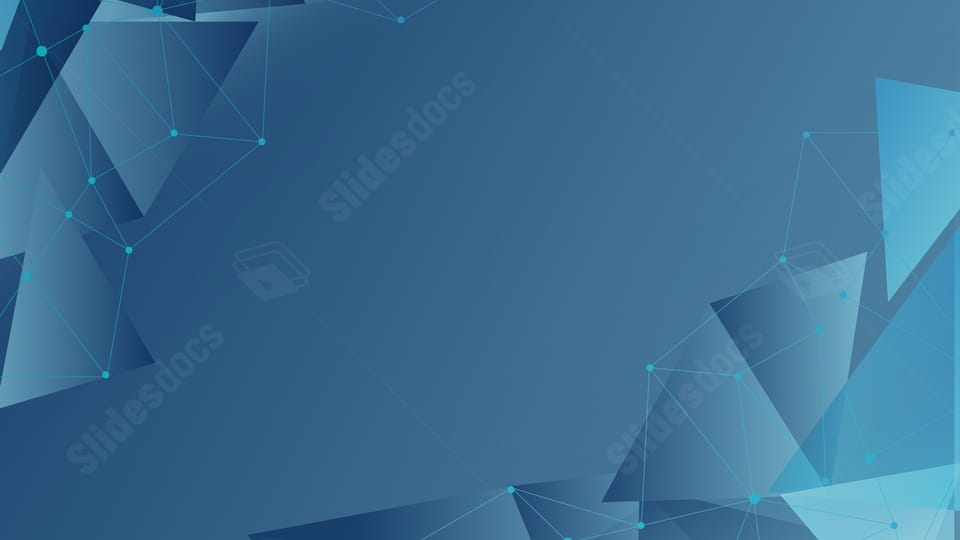 Seguridad Digital
Malware
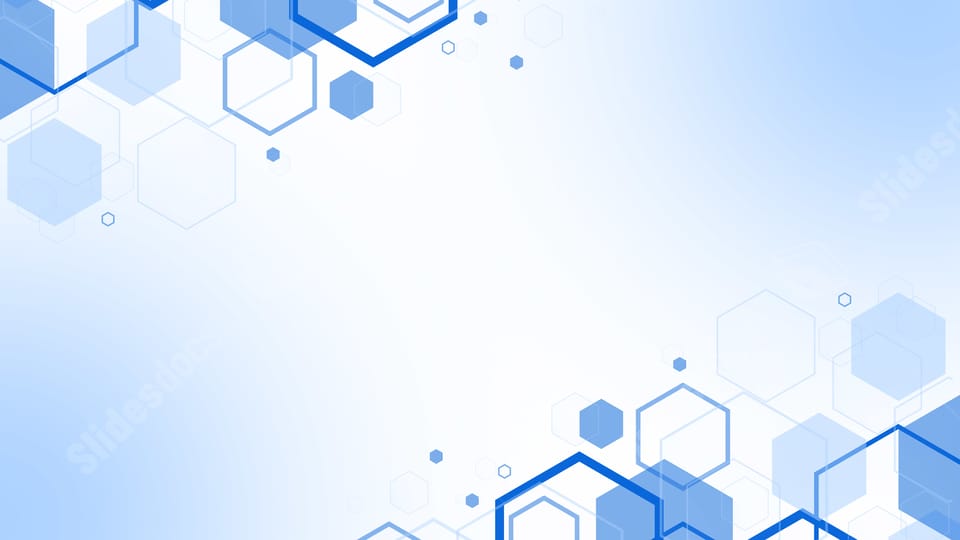 Ciberataques
Respaldo de información